Fighting the mud
Testing 
Brownfield Applications
ReferentNorman Mendel
80er Baujahr, Sachsen Anhalt
Bürokaufmann + Dipl. Informatiker (FH)
~3,5 Jahre IT-Consultant in Festanstellung
~4 Jahre Freiberufler (IT-Consulting Norman Mendel)
Scope: .Net, ALM, TFS, Architektur, (+ Qualität, Prozess-Automatisierung)
Profil: http://www.xing.com/profile/Norman_Mendel
Blog: http://itc-nome.blogspot.de/
Sonstiges: Chilies + Kulinarisches, Musik, „Blick übern Tellerrand“
Testing Brownfield Applications - Norman Mendel
2
Agenda
Definition
Testing Brownfield Applications - Norman Mendel
3
Agenda
Testing Brownfield Applications - Norman Mendel
4
Definition
Was sind Legacy/Brownfield Systeme?
nicht getestete oder nur schwer testbare Systeme
hohe interne/externe Kopplung/Abhängigkeiten
Keine oder asynchrone Doku
(unnötig) hohe Komplexität
langsame Prozesse
Technical Debt
Spaghetti/Patchwork Code
„unverstandene Systeme“

 Unsicherheit
Testing Brownfield Applications - Norman Mendel
5
[Speaker Notes: All dies fällt häufig auf wenn man von „außen“ in solche Projektumgebungen reinkommt. Die „Betroffenen“ haben sich häufig schon an die Situation gewöhnt

nicht getestete oder nur schwer testbare Systeme 	
hohe interne/externe Kopplung/Abhängigkeiten	 Abhängigkeiten zu anderen Systemen
Keine oder asynchrone Doku			 Was tut es/was tut es wirklich Dokumentation/Handbücher
(unnötig) hohe Komplexität			 eigene Frameworks oder Enterprise Frameworks bspw EntLib
langsame Prozesse			 Dauer von Checkin bis Deployment in Test/Staging
Technical Debt				 „Machen wir später schön“
Spagehtti Code 
„unverstandene Systeme“			 Wissensinseln, holistische Sicht fehlt, keiner/wenige kennt die Wahrheit Domänenexperten]
Definition
Warum ist das relevant ?
Neue Anforderungen: alter Code muss erweitert werden
Bugfixing: alter Code muss geändert werden
Technologie Wechsel: alter Code muss portiert werden
System Know How muss vermittelt werden

 hohes Risiko bei Änderungen/Anpassung
 Umgang mit Legacy Systemen ist auch immer Risiko Management
Testing Brownfield Applications - Norman Mendel
6
[Speaker Notes: Neue Anforderungen: alter Code muss erweitert werden	
Bugfixing: alter Code muss geändert werden		
Technologie Wechsel: alter Code muss portiert werden	
System Know How muss vermittelt werden		 Übergabe/Neue Mitarbeiter]
Kultur und Mindset
Ist allen Beteiligten klar das es Probleme gibt ?
Ist der Schmerz bereits hoch genug ?
Ist die Bereitschaft da um:
Prozesse zu hinterfragen/verändern
Kollaboration etablieren, Transparenz und Offenheit schaffen
Die Art des Arbeitens anzupassen
Sich selber zu verändern
die Kultur zu verändern
Gemeinsame Ziele etablieren und darauf hinarbeiten

 Es geht um den konstruktiven Umgang mit der Ist-Situation
Testing Brownfield Applications - Norman Mendel
7
[Speaker Notes: Ist der Schmerz bereits hoch genug ?  Hier die Frage ab wann etwas geändert werden soll


Ist die Bereitschaft da um:  die Frage was geändert werden soll

Prozesse zu hinterfragen/verändern	 Checkin/Deployment/Testing
Kollaboration zu etablieren, Transparenz und Offenheit zu schaffen	 Code Ownership entfernen, Tasks/Workitems in integriertem System statt Excel, Wiki pflegen	
Die Art des Arbeitens anzupassen	 Testgetrieben, Kommunikation, 
Sich selber zu verändern „It runs on my Machine“, Anspruch an meine Arbeit/Qualität		
die Kultur zu verändern		 Fehlerkultur
Gemeinsame Ziele etablieren	 Entwickler, Betrieb, User

Es geht um den konstruktiven Umgang mit der Situation
 Veränderungen bieten auch Chancen]
Prozesse und Umgebung
Lebenszyklus des Systems
Projekt oder Produkt
Aufwand / Status
Extra Projekt oder „OnGoing“ ?
Ziele
Neues Verhalten ?
Definition of Done
Testing Brownfield Applications - Norman Mendel
8
Prozesse und Umgebung
Source Control (Change Control)
Berechtigungen
Branch Strategien  
Defect Tracker/Management
Was und wo
Wer reported Bugs
Wer managed den Tracker
Dokumentation
Was, wo und Warum

 jeweils die Fragen: wer ist verantwortlich und wie ist die Prozessintegration (gibt es Automatisierungspotential)?
Testing Brownfield Applications - Norman Mendel
9
Prozesse und Umgebung
Deployment
Zielumgebungen
Installationsmechanismus
Manuell oder automatisiert
Testmanagement
Wer
Manuell/automatisiert oder beides
Fester Ablauf oder Explorativ


 jeweils die Fragen: wer ist verantwortlich und wie ist die Prozessintegration (gibt es Automatisierungspotential)?
Testing Brownfield Applications - Norman Mendel
10
Prozesse und Umgebung
Automatisierter Build/ Continuous Integration
Jenkins/Hudson, TeamCity, TFS
Code Quality Management Tools
Sonar, Jenkins-PHP, TFS
Internes Wiki
Sharepoint, FitNesse, Trac
Code Analyse Tools
FxCop, Style Cop, 
NCover
 jeweils die Fragen: wer ist verantwortlich und wie ist die Prozessintegration (gibt es Automatisierungspotential)?
Testing Brownfield Applications - Norman Mendel
11
[Speaker Notes: Hohe Integration der Tools
 
Transparenz und Nachvollziehbarkeit
 BSP: CheckIn Notes, WorkItem Verknüpfung
Prozess Unterstützung
 BSP: CheckIn Policies


Hohe Integration der Tools
Transparenz und Nachvollziehbarkeit
Prozess Unterstützung]
Prozesse und UmgebungTFS und ALM
Testing Brownfield Applications - Norman Mendel
12
[Speaker Notes: ImgSrc:

http://blog.hinshelwood.com/files/2012/06/image11.png]
Prozesse und Umgebung„Zielbild-Workflow“
Testing Brownfield Applications - Norman Mendel
13
[Speaker Notes: Img Src: Testing for Continuous Delivery with Visual Studio 2012 - 
http://www.microsoft.com/en-us/download/details.aspx?id=35380]
System InneresAnalyse und Vorbereitung
Status Quo analysieren
Architektur
Abhängigkeiten
Live Tracing/Logging (ggfs. mit Aspekten)
Änderungen
Potentiale lokaliseren
Definieren
Priorisieren
Test Vorbereitung
Arten Unit/Regressions/Integrationstest
Test Daten
Umgebung
Strategie Top Down/Bottom Up/Hybrid
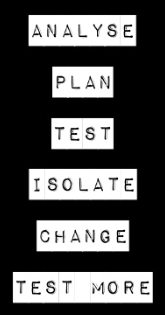 Testing Brownfield Applications - Norman Mendel
14
[Speaker Notes: Img Src: http://www.slideshare.net/rowan_m/living-with-legacy-code
Test – Umgebung:]
System InneresAbhängigkeiten auflösen
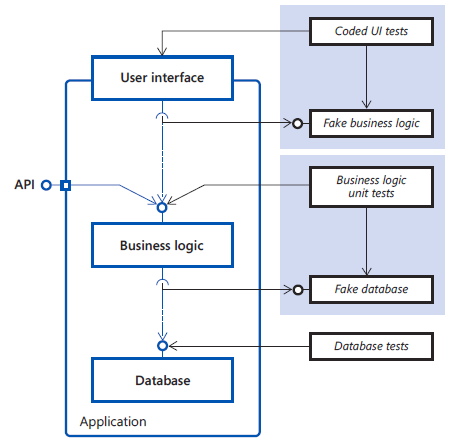 Interfaces
Dependency Injection
Faking the Unfakeable: „Isolation“
Aspekte
Dekomposition
Testing Brownfield Applications - Norman Mendel
15
[Speaker Notes: Img Src: Testing for Continuous Delivery with Visual Studio 2012 - 
http://www.microsoft.com/en-us/download/details.aspx?id=35380]
System Inneres„Testbar“ machen
Vererbung 
Sichtbarkeit
Compiler/Präprocessor Direktiven
Mocks/Fakes/Stubs
partielle Isolation mit Wrapper/Fassaden
Sprout Method / Sprout Class
Abhängigkeiten zu (Legacy) Systemen isolieren: Anticorruption Layer
Testing Brownfield Applications - Norman Mendel
16
System Inneres„Testing – a science of ist own“
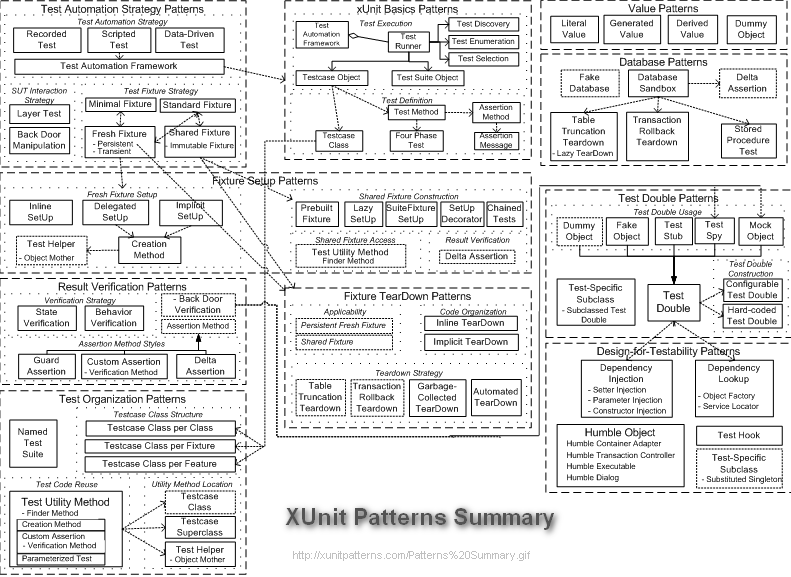 Testing Brownfield Applications - Norman Mendel
17
System InneresVerbesserungen
Code Contracts
Code Analyse
Lesbarkeit und Doku
BDD
Sprechende Klassen, Methoden usw.
Doku aus Code Kommentaren
DDD
Testing Brownfield Applications - Norman Mendel
18
[ClassCleanup()]
Fragen ??
Testing Brownfield Applications - Norman Mendel
19
[AssemblyCleanup()]
Vielen Dank für EureAufmerksamkeit
Testing Brownfield Applications - Norman Mendel
20
WeiterführendesLinks
TFS 2012 ALM VM 
http://www.slideshare.net/petegoodliffe/legacy-code-learning-to-live-with-it (PHP)
http://www.slideshare.net/nashjain/working-effectively-with-legacy-code-presentation (C++)
http://www.slideshare.net/rowan_m/living-with-legacy-code (Allgemein)
http://www.infoq.com/articles/refactoring-legacy-applications (Java)
http://xunitpatterns.com/
Testing Brownfield Applications - Norman Mendel
21
WeiterführendesWebCasts
http://skillsmatter.com/podcast/home/applying-ddd-legacy-app (DDD)
Skillsmatter allgemein
Norwegian Developer Conference
Testing Brownfield Applications - Norman Mendel
22
WeiterführendesBücher
Growing Object-Oriented Software, Guided by Tests 
Working Effectively with Legacy Code
Clean Code: A Handbook of Agile Software Craftsmanship
Refactoring: Improving the Design of Existing Code
xUnit Test Patterns: Refactoring Test Code
Implementing Domain Driven Design
Testing Brownfield Applications - Norman Mendel
23